Revision :
exam tips
Introduction to Physics exam
180 minutes – 60% of course assessment

Section A : 20 multiple choice questions for 15 marks – circle responses on answer sheet

Section B : 16 basic problems for 30 marks – write answers in the spaces provided

Section C : 5 advanced problems for 15 marks – write answers in the spaces provided
Introduction to Physics exam
Only allowed to take in Standard Exam Calculator (“TI-30XB”)

Formula sheet provided (see next slide)

Make sure you show all working for Sections B and C

Note : all exam questions are taken from the textbook!
Formula sheet
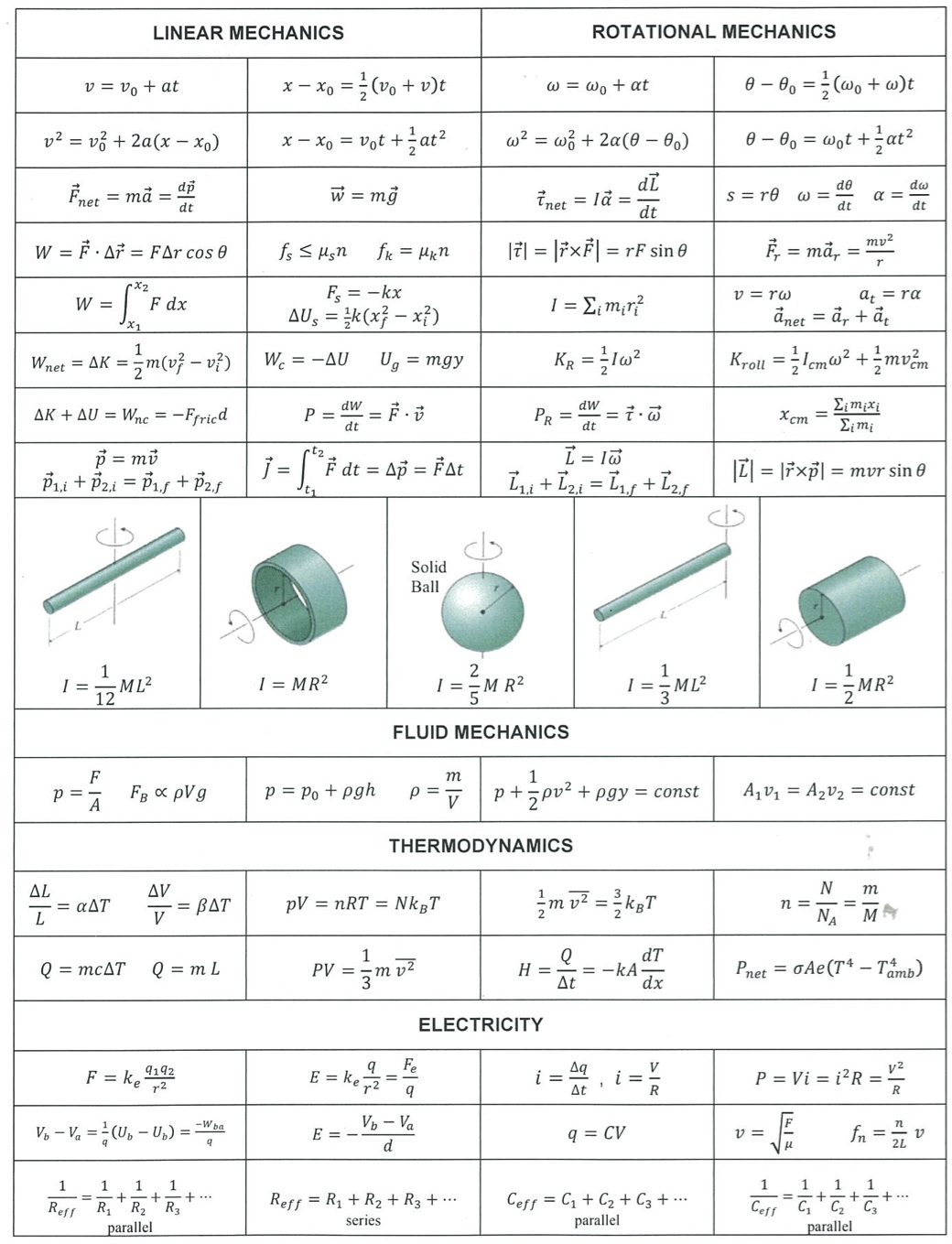 Formula sheet
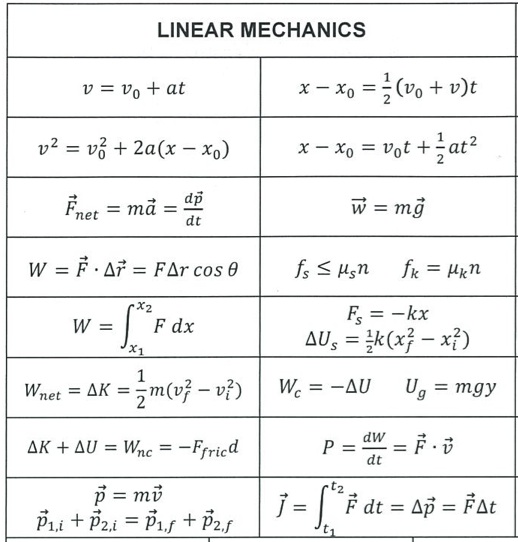 Formula sheet
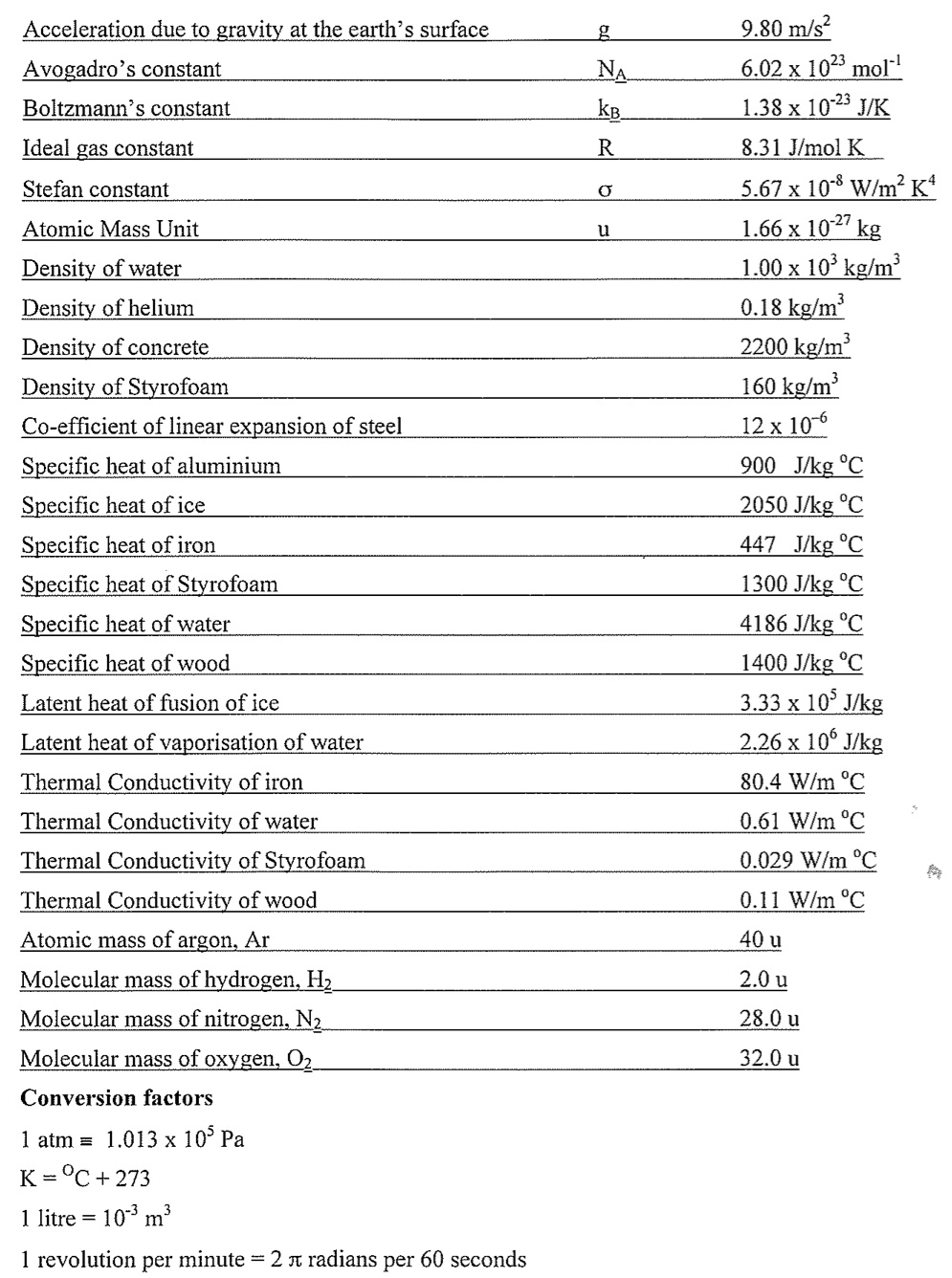 Problem-solving tips (1/4)
Problem-solving tips (1/4)
Problem-solving tips (2/4)
Determine what topic the problem is about






This will help identify the appropriate section of the formula sheet

This will help with symbol confusion, e.g. in mechanics p=momentum, in fluids p=pressure
Linear mechanics
Rotational mechanics
Fluid mechanics
Thermodynamics
Electricity
Problem-solving tips (3/4)
Draw a simple diagram









Subconscious starts working on the problem!
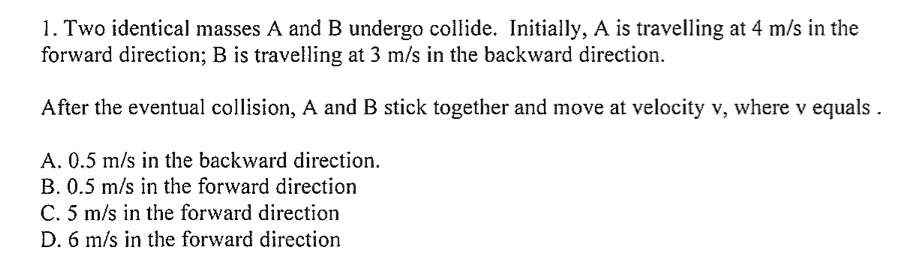 Before:
After:
Problem-solving tips (4/4)
Problem-solving tips (summary)
Watch out that all numbers are in S.I. units

What topic is the problem about? (linear / rotational / fluids / thermodynamics / electricity)

Draw a diagram!  Which variables have you been given and which are unknown?

Do as much algebra as possible before substituting in numbers
Revision :
linear mechanics
Linear Mechanics key facts (1/8)
Average velocity = (Total displacement)/(Total time)
Linear Mechanics key facts (2/8)
Linear Mechanics key facts (3/8)
Newton’s Laws define the concept of force, measured in Newtons [N]
Linear Mechanics key facts (4/8)
e.g. projectile motion …
Linear Mechanics key facts (4/8)
e.g. inclined plane …
x-direction:
y-direction:
Linear Mechanics key facts (5/8)
Motion in a circle :
Linear Mechanics key facts (6/8)
Linear Mechanics key facts (7/8)
Linear Mechanics key facts (8/8)
Practice exam questions
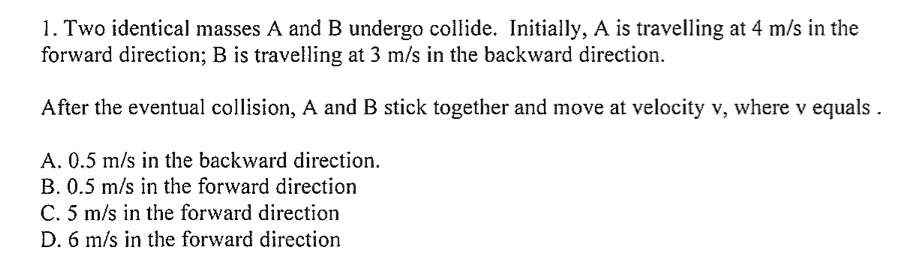 Practice exam questions
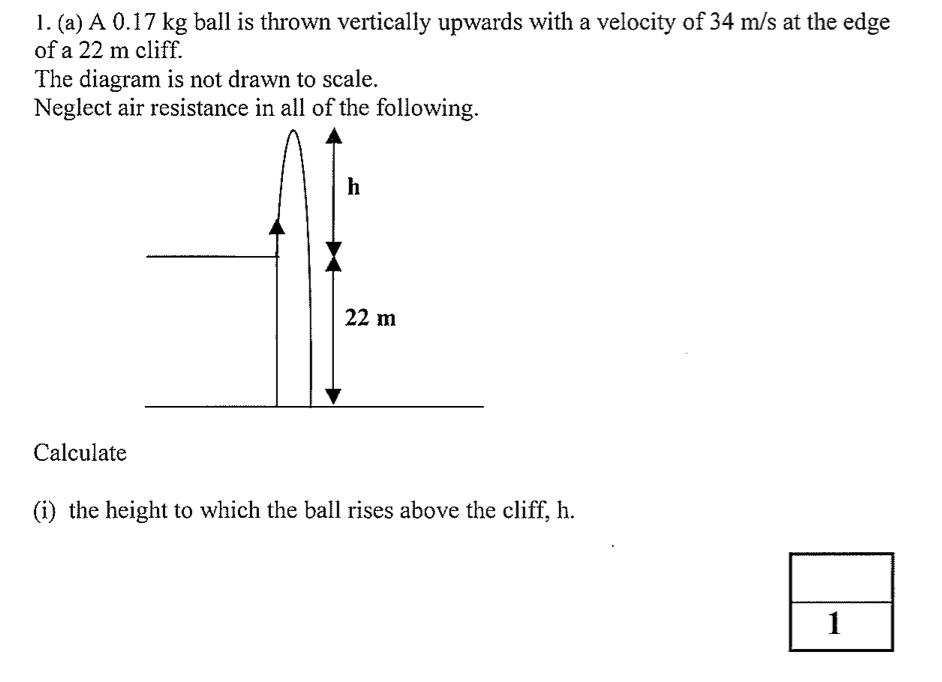 Practice exam questions
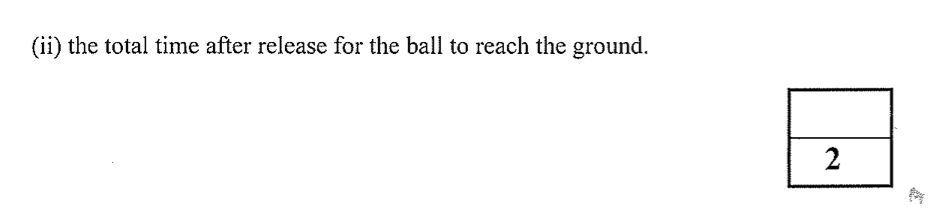 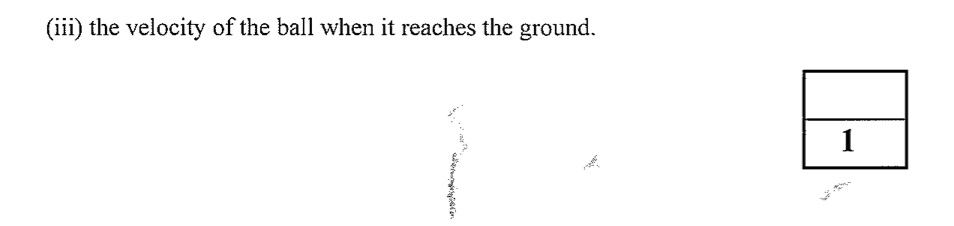 Practice exam questions
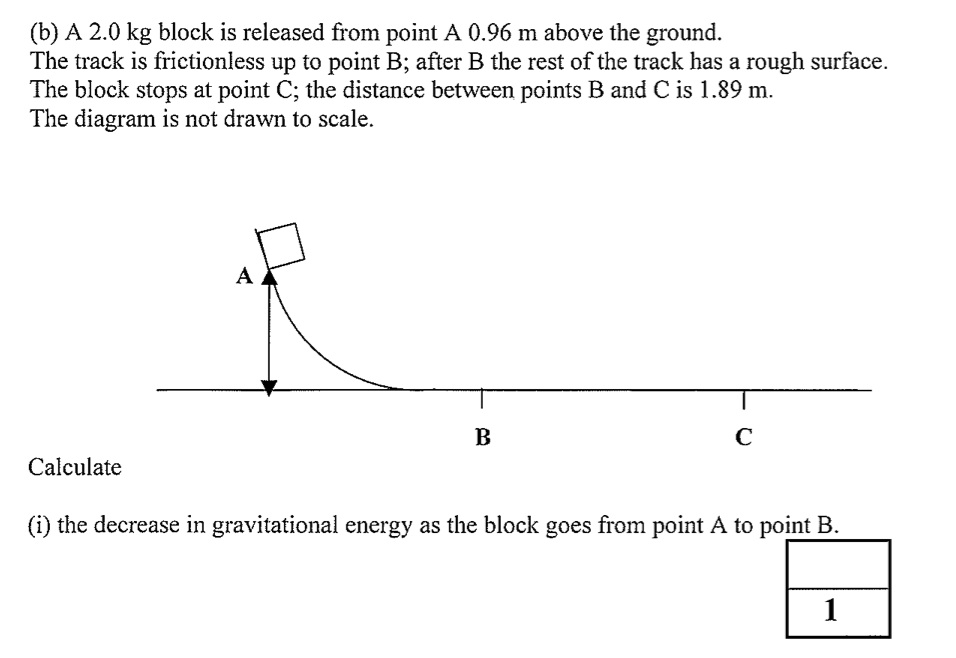 Practice exam questions
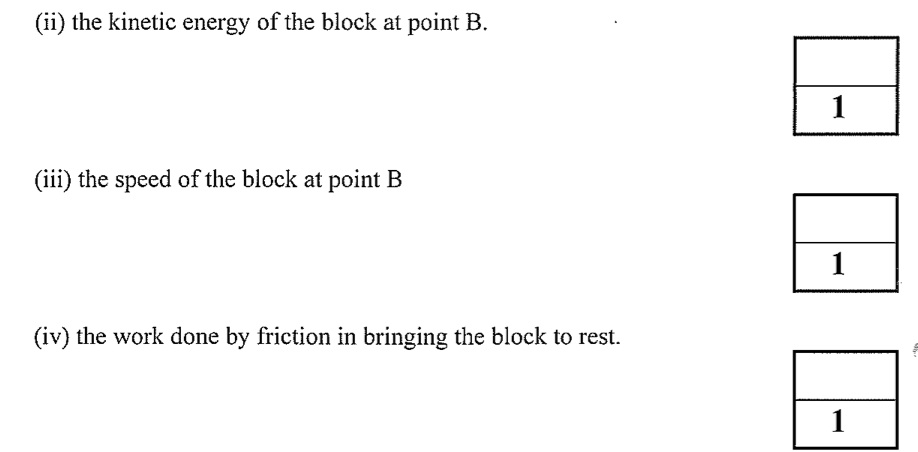 Practice exam questions
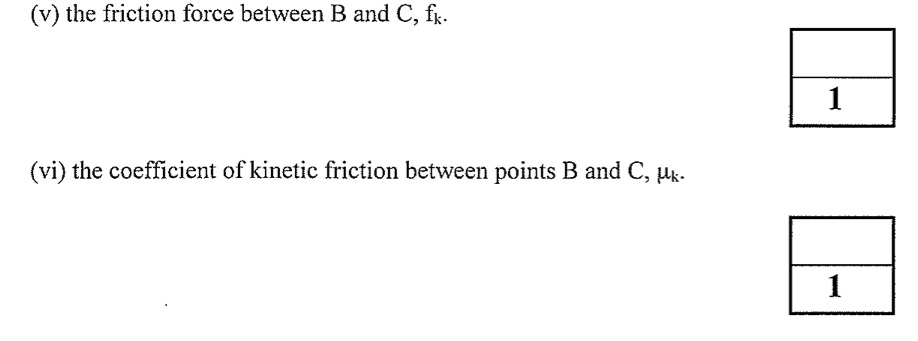 Practice exam questions
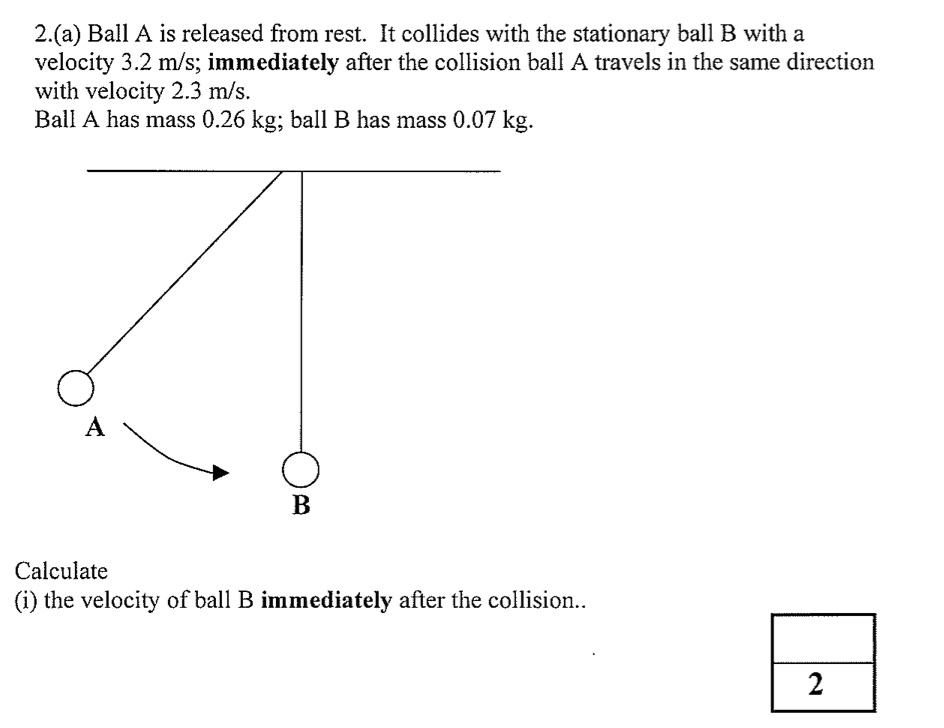 Practice exam questions
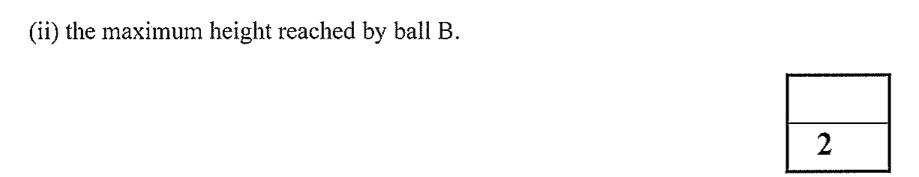 Practice exam questions
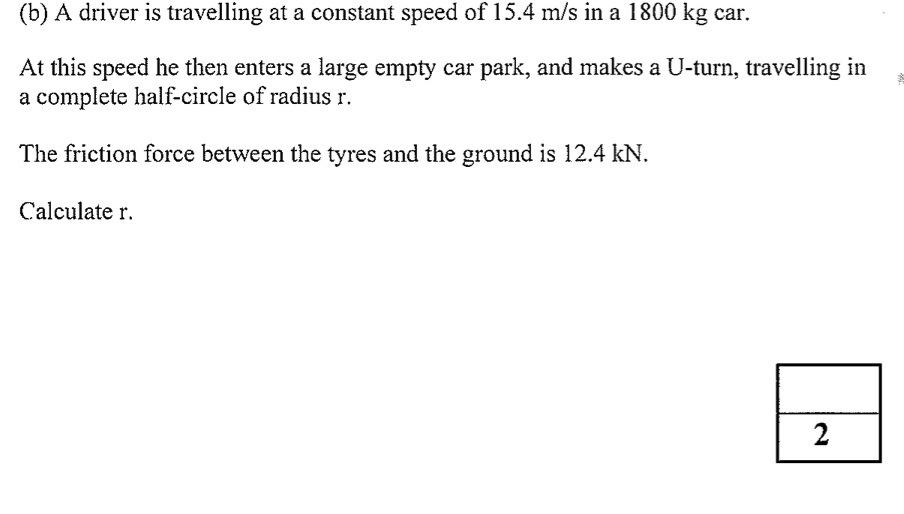 Next steps
Make sure you are comfortable with unit conversions

Review the linear mechanics key facts

Familiarize yourself with the linear mechanics section of the formula sheet

Try questions from the sample exam papers on Blackboard and/or the textbook
Revision :
rotational mechanics
Formula sheet
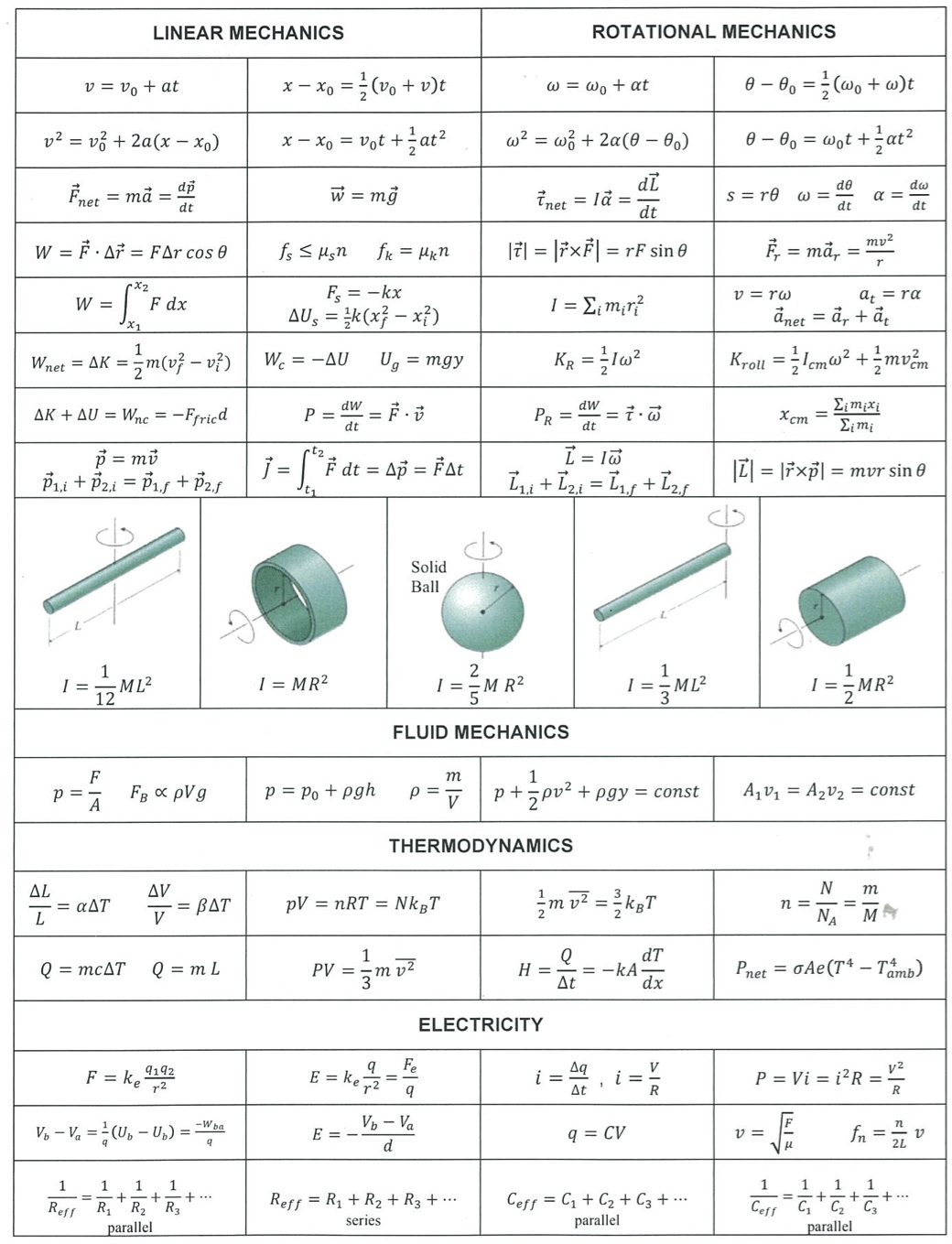 Formula sheet
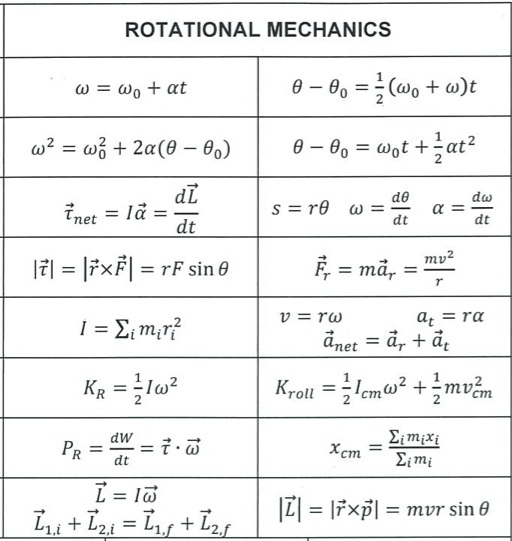 Formula sheet
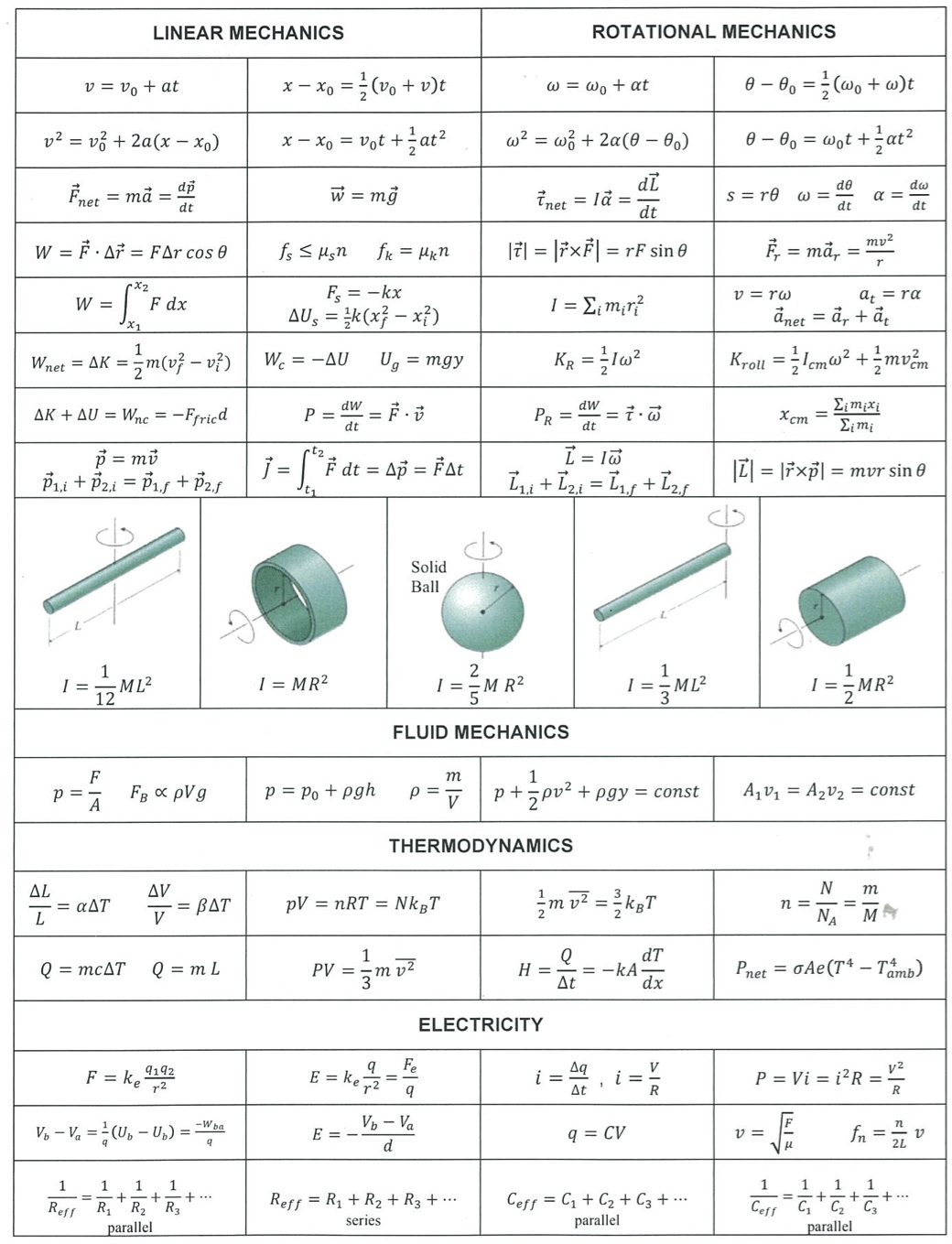 Formula sheet
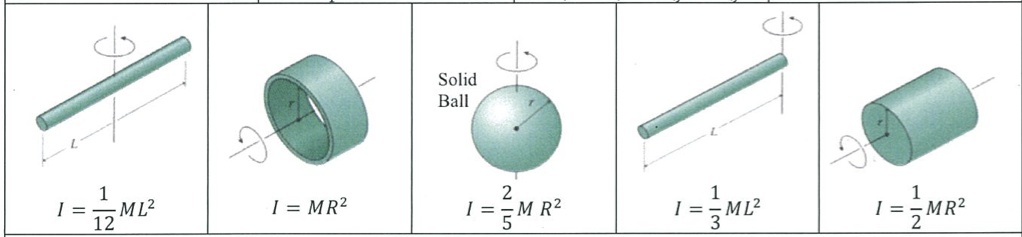 Rotational Mechanics key facts (1/8)
Analogous formulae to linear mechanics apply, where linear quantities are replaced by rotational quantities
Rotational Mechanics key facts (1/8)
Analogous formulae to linear mechanics apply, where linear quantities are replaced by rotational quantities
Rotational Mechanics key facts (1/8)
Analogous formulae to linear mechanics apply, where linear quantities are replaced by rotational quantities
Rotational Mechanics key facts (2/8)
Analogous to linear case:
Rotational Mechanics key facts (3/8)
In linear motion, force causes acceleration

In rotational motion, the torque of a force causes angular acceleration about an axis/pivot
axis
Rotational Mechanics key facts (4/8)
torque = rotational inertia x angular acceleration
Rotational Mechanics key facts (5/8)
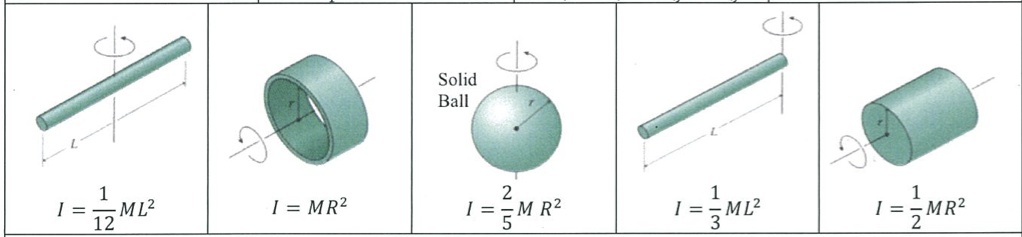 Rotational Mechanics key facts (5/8)
For a composite system, the rotational inertia about an axis is the sum of the components
e.g. particle sitting on a disk …
Rotational Mechanics key facts (6/8)
axis
Rotational Mechanics key facts (6/8)
Rotational Mechanics key facts (7/8)
Rotational Mechanics key facts (8/8)
Rotational equilibrium

In linear motion, a system is in equilibrium when the forces balance in all directions

In rotational motion, a system is in equilibrium when the torques balance
Practice exam questions
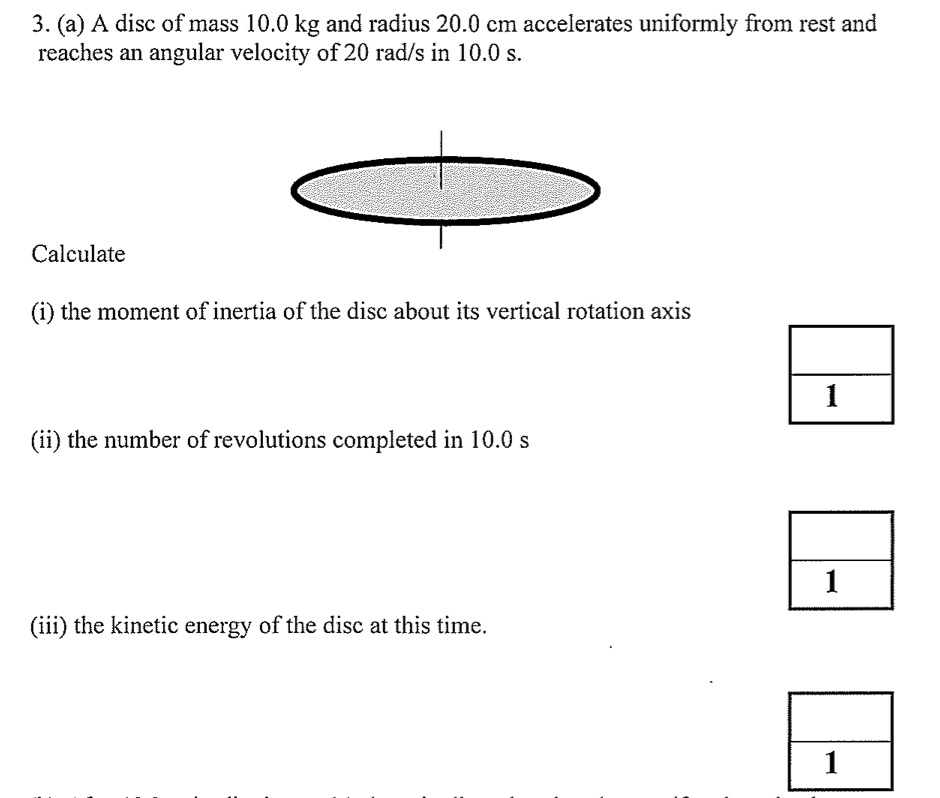 Practice exam questions
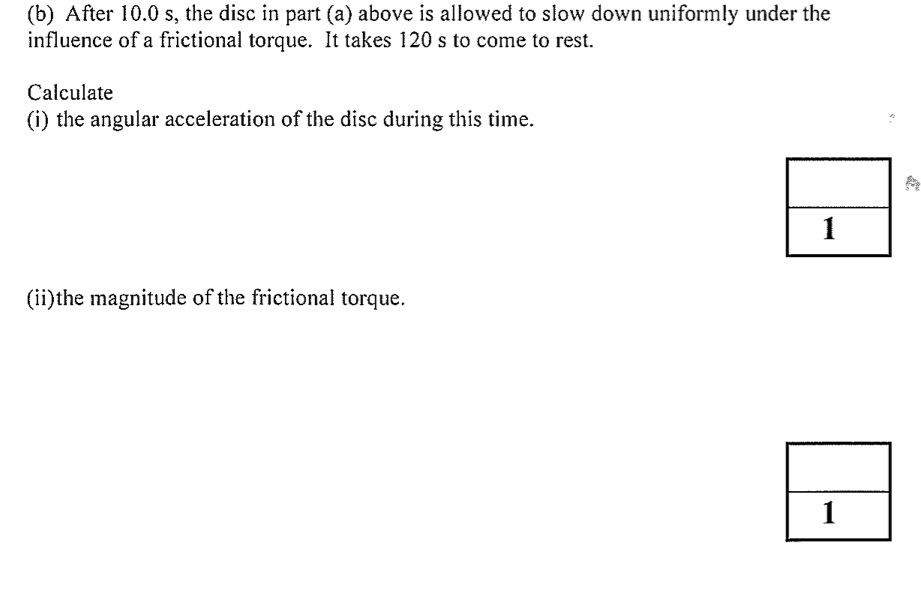 Practice exam questions
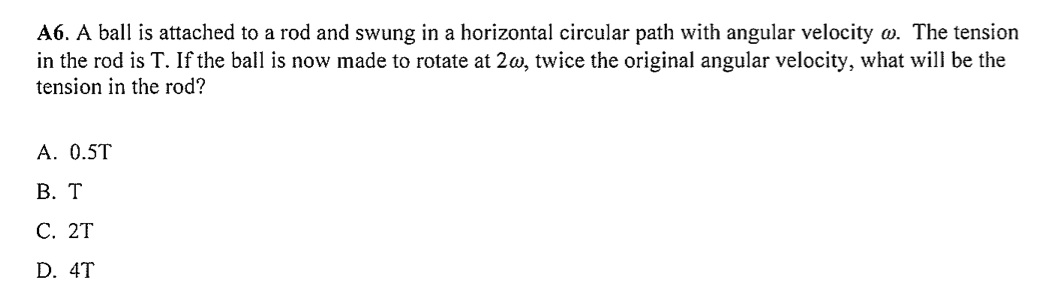 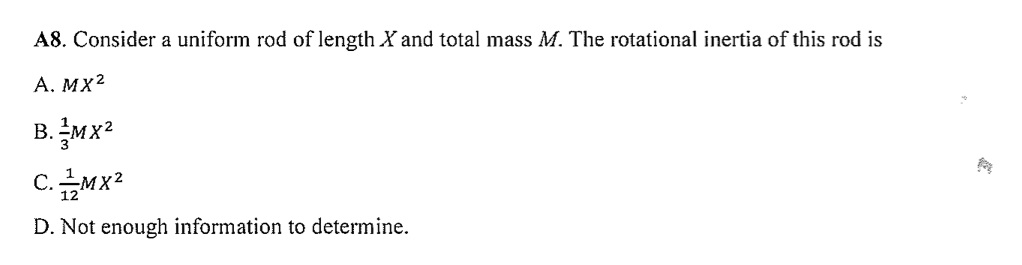 Impossible to say because it depends on the axis – Option D
Practice exam questions
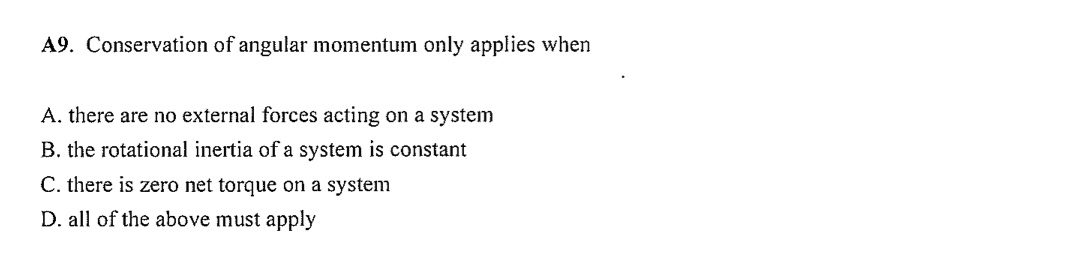 Option C is correct
Practice exam questions
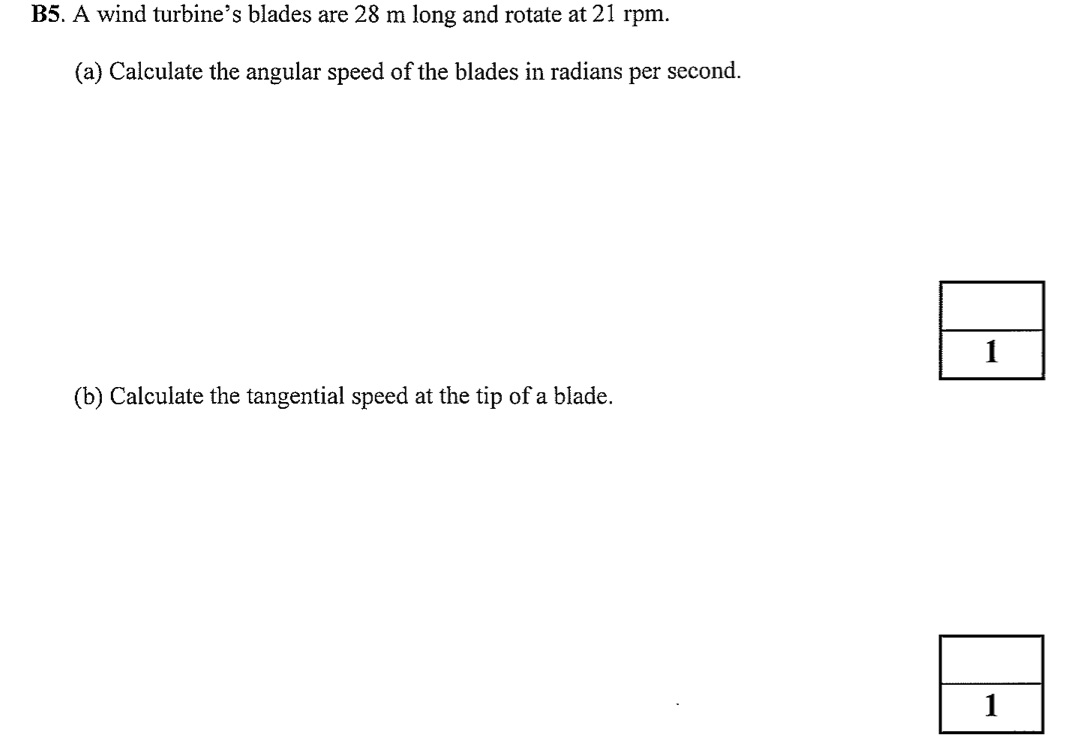 Practice exam questions
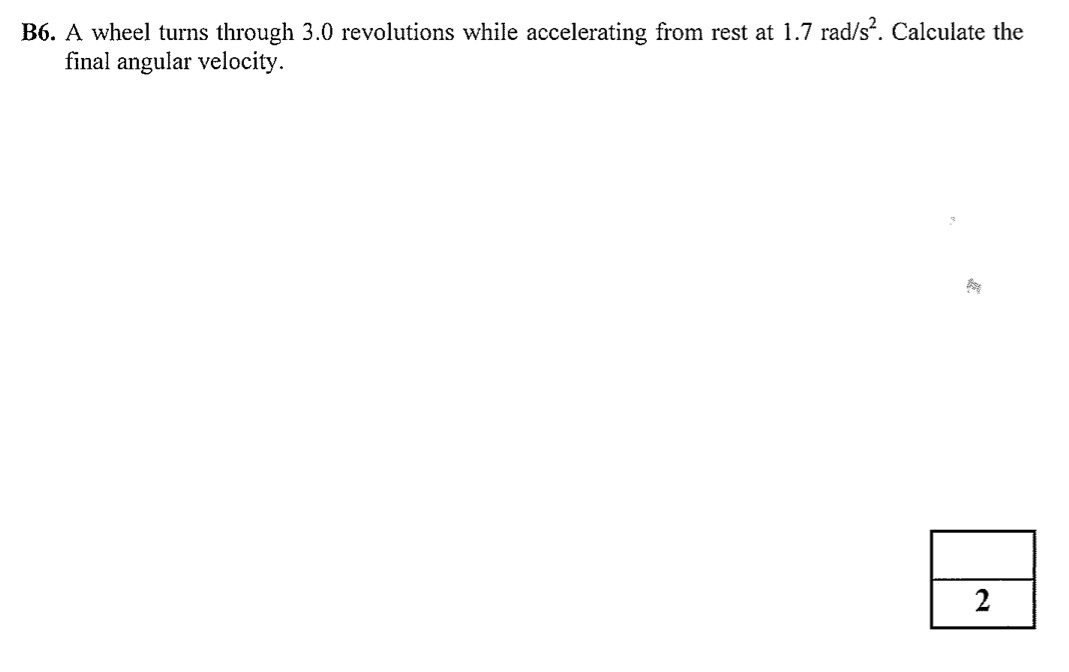 Practice exam questions
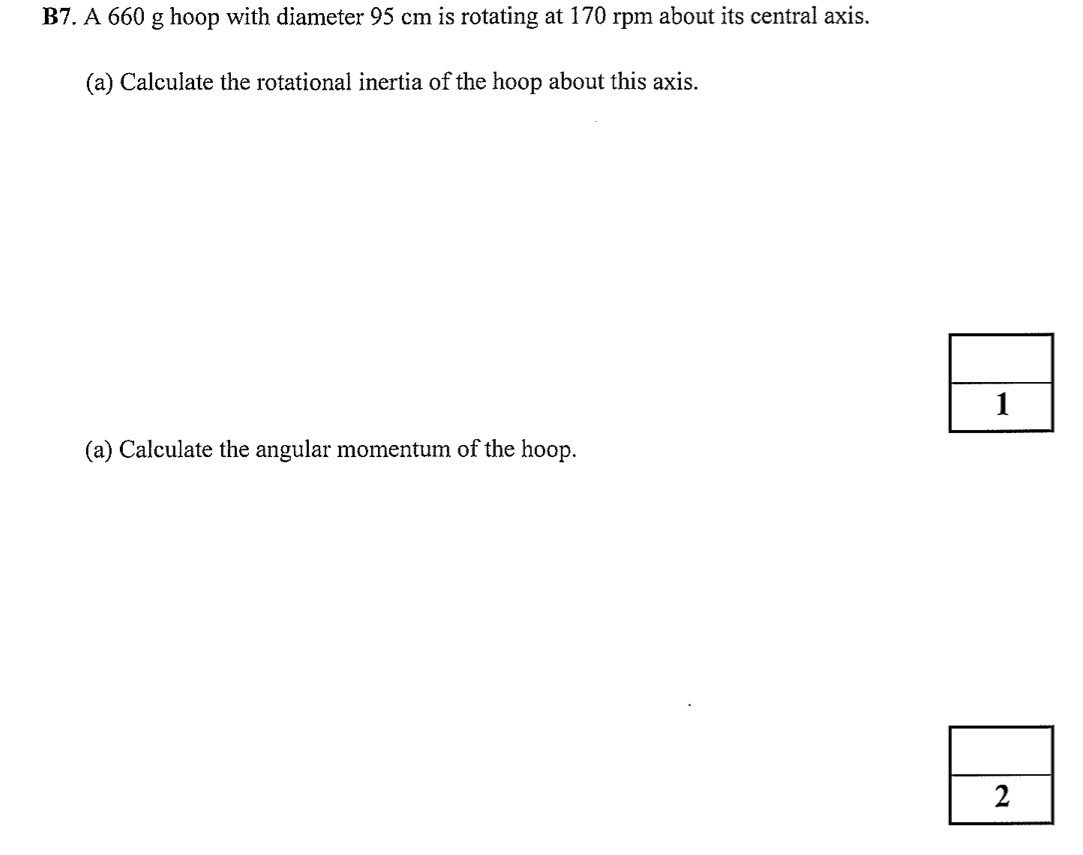 Practice exam questions
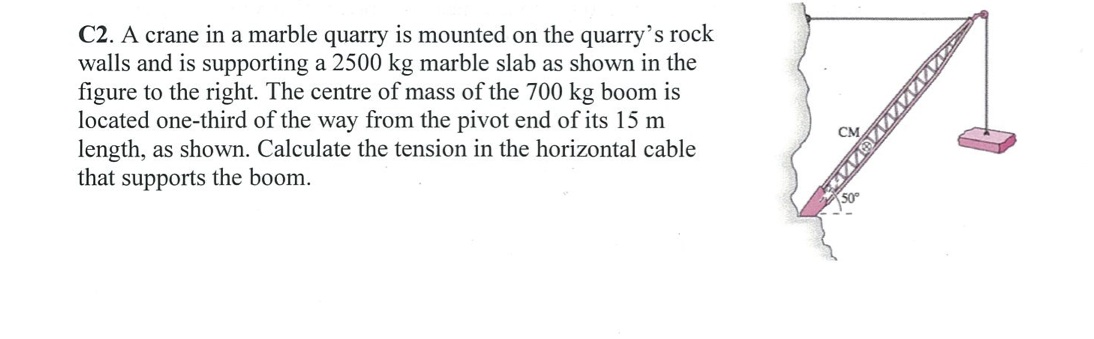 In equilibrium, torques about pivot balance
Torque = Force x perpendicular distance to pivot
Next steps
Make sure you are comfortable with unit conversions, especially for radians/revolutions

Review the rotational mechanics key facts

Familiarize yourself with the rotational mechanics section of the formula sheet, including the rotational inertia panel

Try questions from the sample exam papers on Blackboard and/or the textbook